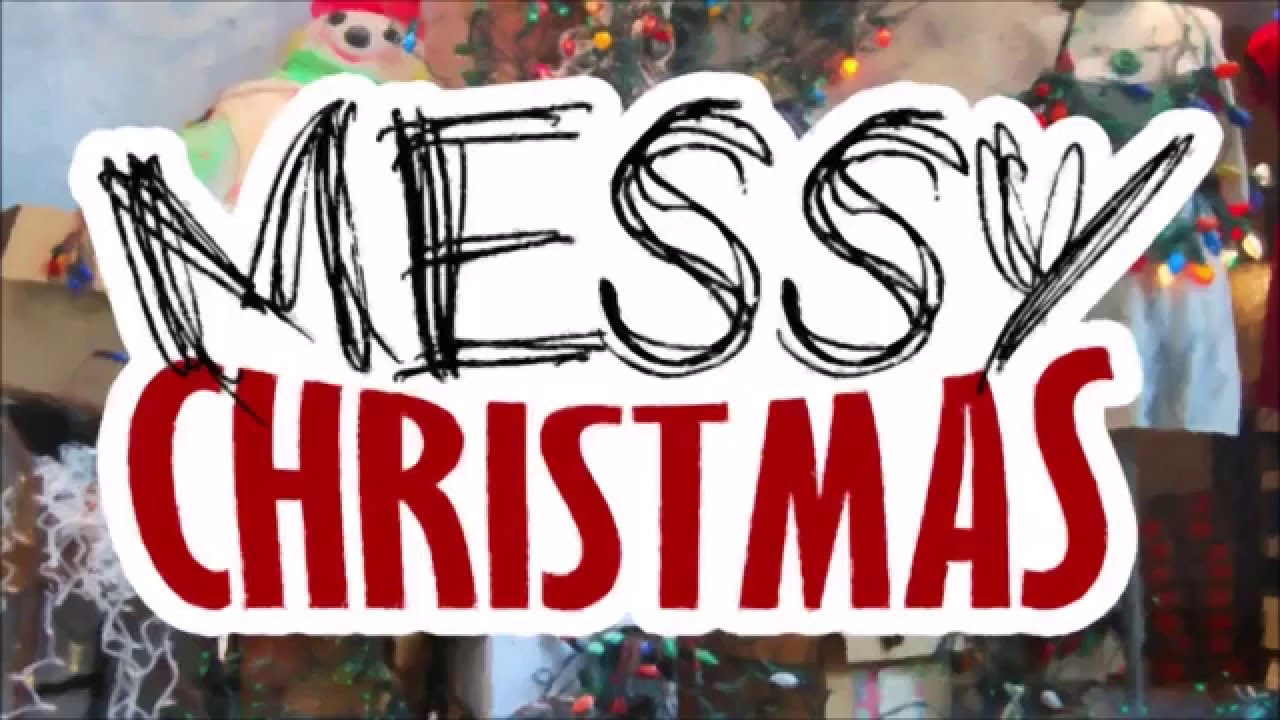 A Topical Message
Alvin Tan, Guest Speaker at Crossroads International Church Singapore
Uploaded by Dr. Rick Griffith • BibleStudyDownloads.org
What “mental images” come to your mind when you hear the word “Christmas”?
[Speaker Notes: we human beings are forever whitewashing Jesus' birth: the circumstances by which his parents come to Bethlehem (taxes!), the sordid family setting into which Jesus is born (to a couple engaged, but not married), the actual context of his birth--a stable (as one hymn indicates, a place of "mean estate"). We want this first Christmas to have been sweet, even pristine. We want Luke's gospel words to warm our hearts, not disturb us.]
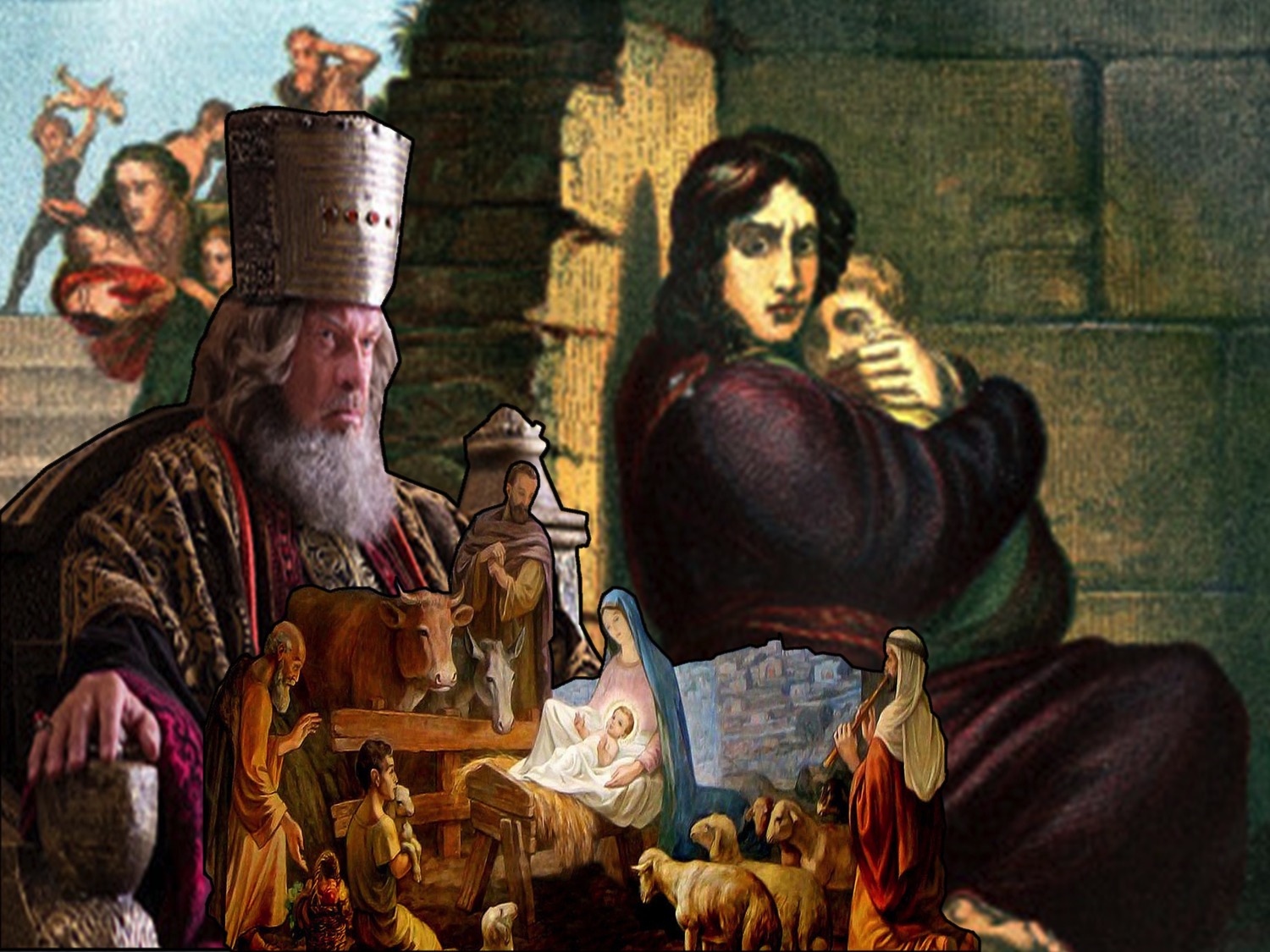 GOD'S ANSWER TO A MESSY CHRISTMAS
[Speaker Notes: we human beings are forever whitewashing Jesus' birth: the circumstances by which his parents come to Bethlehem (taxes!), the sordid family setting into which Jesus is born (to a couple engaged, but not married), the actual context of his birth--a stable (as one hymn indicates, a place of "mean estate"). We want this first Christmas to have been sweet, even pristine. We want Luke's gospel words to warm our hearts, not disturb us.]
CHRONOLOGY OF CHRISTMAS
Luke 1 – Angel Visits Mary
The Song of Mary
Matt 1 – The Dream of Joseph
Before
During
Luke 2 – Joseph & Mary to Bethlehem
Birth of Jesus/ The Shepherds
After
Matt 2 – The Visit of the Wise Men King Herod's Murders
5 MESSES OF CHRISTMAS
POLITICAL AND SOCIAL MESS 
Tyranny & Taxation of Rome "Caesar Augustus" (Lk 2:1-5). 
Jewish Slavery, Oppression & Humiliation
Jewish Revolt – "Zealots" and "Sicarii"
Herod Jealous—threatened kingship (Matt 1:1-26)
[Speaker Notes: POLITICAL AND SOCIAL
…The Roman Empire "Caesar Augustus." 
Not only military greatness and positive government model that we still follow.
But The Romans were famous for debauchery and over-indulgent in sex.
Homosexuality, pedophile, incest, wife-swapping were practised without the slightest remorse. Infact, young men were initiated to manhood by engaging in promiscous sex.
The Jews who were considered subjects were treat cruelly. The Roman soldiers could demand any Jews to carry their possession (the case of Simon cyrene carrying Jesus' cross). Resistance could end in death.
The High priest and religious Jews had absolute control over the people. They were corrupted, and often exacted unjustly from their fellow Jews.
There were fear in the hearts of the common people. It was a difficult time to live in.
The Jews at the time of Jesus' birth were being taxed for two reasons…
As a reminder that they were not free citizens in their homeland. They were slaves. The Romans were the Masters.
As a fund-raiser for the Romans to expand their military conquest.
The Roman senate themselves were having internal conflict that could result in civil war at any time. It was a tumultous time.

SPIRITUAL
…The Darkness Over the City of David (Isaiah 60:2; John 1:5,10).
The Syncretistic practise of the Romans meant that the Jews could not worship their one true God without pagan influences.
The Romans appointed a Non-Jew to rule over the Jews. King Herod placed various pagan images and idols in the courts of the temple.
To add injury to insult, Herod regularly placed idols as do the Romans to ensure that the God whom the Jews believed in 
From 37 to 4 B.C., the region known as Judea was a vassal state of the Roman Empire ruled by Herod the Great. After Herod's death, the territory was divided among his sons as titular rulers but was actually under Roman authority as the Iudaea Prefecture of Syria Province. This occupation led to waves of revolt, often led by two of the sects mentioned by Josephus: the Zealots who sought Jewish independence and the Sicarii (pronounced "sic-ar-ee-eye"), an extremist Zealot group whose name means assassin (from the Latin for "dagger" [sica]).
Everything about Roman occupation was hateful to the Jews, from oppressive taxes to physical abuse by Roman soldiers to the repugnant idea that the Roman leader was a god. Repeated efforts at gaining political independence ensued to no avail. Finally, first-century Jewish society was devastated in 70 A.D. when Roman legions under Titus sacked Jerusalem and destroyed the Temple. The loss of their religious center crushed the spirits of first-century Jews, and their descendants have never forgotten it.]
"When Herod the king heard this, he was troubled, and all Jerusalem with him... Then Herod, when he saw that he had been tricked by the wise men, became furious, and he sent and killed all the male children in Bethlehem and in all that region who were two years old or under, according to the time that he had ascertained from the wise men"
Matthew 1:1-26
[Speaker Notes: POLITICAL AND SOCIAL
…The Roman Empire "Caesar Augustus." 

Not only military greatness and positive government model that we still follow.
But The Romans were famous for debauchery and over-indulgent in sex.
Homosexuality, pedophile, incest, wife-swapping were practised without the slightest remorse. Infact, young men were initiated to manhood by engaging in promiscous sex.
The Jews who were considered subjects were treat cruelly. The Roman soldiers could demand any Jews to carry their possession (the case of Simon cyrene carrying Jesus' cross). Resistance could end in death.
The High priest and religious Jews had absolute control over the people. They were corrupted, and often exacted unjustly from their fellow Jews.
There were fear in the hearts of the common people. It was a difficult time to live in.
The Jews at the time of Jesus' birth were being taxed for two reasons…
As a reminder that they were not free citizens in their homeland. They were slaves. The Romans were the Masters.
As a fund-raiser for the Romans to expand their military conquest.
The Roman senate themselves were having internal conflict that could result in civil war at any time. It was a tumultous time.

SPIRITUAL
…The Darkness Over the City of David (Isaiah 60:2; John 1:5,10).
The Syncretistic practise of the Romans meant that the Jews could not worship their one true God without pagan influences.
The Romans appointed a Non-Jew to rule over the Jews.
To add injury to insult, Herod regularly placed idols as do the Romans to ensure that the God whom the Jews believed in 
PERSONAL
…The  Struggling Couple (Matt 1:18-25; Lu 1:16-35).
SETTING
…The Feeding Trough "in a Manger" (Isaiah1:3).]
RELIGIOUS-SPIRITUAL MESS
Total Control of the Religious establishment
Darkness Over God's people (Isaiah 9:2-3; John 1:9-11)
[Speaker Notes: …The Darkness Over the City of David (Isaiah 60:2; John 1:5,10).
The Syncretistic practise of the Romans meant that the Jews could not worship their one true God without pagan influences.
The Romans appointed a Non-Jew to rule over the Jews. King Herod placed various pagan images and idols in the courts of the temple.
To add injury to insult, Herod regularly placed idols as do the Romans to ensure that the God whom the Jews believed in 
From 37 to 4 B.C., the region known as Judea was a vassal state of the Roman Empire ruled by Herod the Great. After Herod's death, the territory was divided among his sons as titular rulers but was actually under Roman authority as the Iudaea Prefecture of Syria Province. This occupation led to waves of revolt, often led by two of the sects mentioned by Josephus: the Zealots who sought Jewish independence and the Sicarii (pronounced "sic-ar-ee-eye"), an extremist Zealot group whose name means assassin (from the Latin for "dagger" [sica]).
Everything about Roman occupation was hateful to the Jews, from oppressive taxes to physical abuse by Roman soldiers to the repugnant idea that the Roman leader was a god. Repeated efforts at gaining political independence ensued to no avail. Finally, first-century Jewish society was devastated in 70 A.D. when Roman legions under Titus sacked Jerusalem and destroyed the Temple. The loss of their religious center crushed the spirits of first-century Jews, and their descendants have never forgotten it.]
"The people who walked in darknesshave seen a great light; those who dwelt in a land of deep darkness, on them has light shone."
Isaiah 9:2-3
[Speaker Notes: POLITICAL AND SOCIAL
…The Roman Empire "Caesar Augustus." 

Not only military greatness and positive government model that we still follow.
But The Romans were famous for debauchery and over-indulgent in sex.
Homosexuality, pedophile, incest, wife-swapping were practised without the slightest remorse. Infact, young men were initiated to manhood by engaging in promiscous sex.
The Jews who were considered subjects were treat cruelly. The Roman soldiers could demand any Jews to carry their possession (the case of Simon cyrene carrying Jesus' cross). Resistance could end in death.
The High priest and religious Jews had absolute control over the people. They were corrupted, and often exacted unjustly from their fellow Jews.
There were fear in the hearts of the common people. It was a difficult time to live in.
The Jews at the time of Jesus' birth were being taxed for two reasons…
As a reminder that they were not free citizens in their homeland. They were slaves. The Romans were the Masters.
As a fund-raiser for the Romans to expand their military conquest.
The Roman senate themselves were having internal conflict that could result in civil war at any time. It was a tumultous time.

SPIRITUAL
…The Darkness Over the City of David (Isaiah 60:2; John 1:5,10).
The Syncretistic practise of the Romans meant that the Jews could not worship their one true God without pagan influences.
The Romans appointed a Non-Jew to rule over the Jews.
To add injury to insult, Herod regularly placed idols as do the Romans to ensure that the God whom the Jews believed in 
PERSONAL
…The  Struggling Couple (Matt 1:18-25; Lu 1:16-35).
SETTING
…The Feeding Trough "in a Manger" (Isaiah1:3).]
"The true light, which gives light to everyone, was coming into the world. He was in the world, and the world was made through him, yet the world did not know him. He came to his own, and his own people did not receive him"
John 1:9-11
[Speaker Notes: POLITICAL AND SOCIAL
…The Roman Empire "Caesar Augustus." 

Not only military greatness and positive government model that we still follow.
But The Romans were famous for debauchery and over-indulgent in sex.
Homosexuality, pedophile, incest, wife-swapping were practised without the slightest remorse. Infact, young men were initiated to manhood by engaging in promiscous sex.
The Jews who were considered subjects were treat cruelly. The Roman soldiers could demand any Jews to carry their possession (the case of Simon cyrene carrying Jesus' cross). Resistance could end in death.
The High priest and religious Jews had absolute control over the people. They were corrupted, and often exacted unjustly from their fellow Jews.
There were fear in the hearts of the common people. It was a difficult time to live in.
The Jews at the time of Jesus' birth were being taxed for two reasons…
As a reminder that they were not free citizens in their homeland. They were slaves. The Romans were the Masters.
As a fund-raiser for the Romans to expand their military conquest.
The Roman senate themselves were having internal conflict that could result in civil war at any time. It was a tumultous time.

SPIRITUAL
…The Darkness Over the City of David (Isaiah 60:2; John 1:5,10).
The Syncretistic practise of the Romans meant that the Jews could not worship their one true God without pagan influences.
The Romans appointed a Non-Jew to rule over the Jews.
To add injury to insult, Herod regularly placed idols as do the Romans to ensure that the God whom the Jews believed in 
PERSONAL
…The  Struggling Couple (Matt 1:18-25; Lu 1:16-35).
SETTING
…The Feeding Trough "in a Manger" (Isaiah1:3).]
PERSONAL-PRIVATE MESS
Struggles of Mary (Lk 1:29, 34; Matt 1:18-19)
Shame-Betrayal & the Flight of Joseph (Matt 1:18-25; 2:13-15)
[Speaker Notes: "If Mary and Joseph traveled from Nazareth to Bethlehem, as stated in Luke's Gospel, the distance in a straight line from Nazareth to Bethlehem is not important to the time such a journey would have taken. Samaria lay between Galilee and Judea, the region in which the town of Bethlehem lay. There was much ill feeling between the Samaritans and the Jews, although they practiced much the same religion. Any lone traveler crossing from Galilee into Samaria would be at risk of attack and would certainly not receive lodgings or any other type of assistance on the journey. The family would have had to travel east, cross over into modern-day Jordan and then travel south on the eastern side of the Jordan River, before crossing back into Judea. This is a much longer journey. "Tradition has it that Mary, because she was heavily pregnant, rode on a donkey while Joseph walked. A fit man leading this donkey could have, at a guess, traveled perhaps twenty miles a day. However, some Christians say that Joseph must have been a older man, past his prime. Perhaps the best guess is that this journey would have taken at least a week. 

The last leg of the eastern route would have been the hardest of all. Jericho is the lowest city on the globe, and Jerusalem and Bethlehem are situated right in the top of the hills. From Jericho's desert to Bethlehem is an uphill hike of 3,500 feet. How exhausted Mary must have been! How anxious Joseph must have been to find a comfortable room at the inn! Desperate to find adequate shelter, they may have resorted at last to a limestone cave used for a stable.]
"Now the birth of Jesus Christ took place in this way. When his mother Mary had been betrothed to Joseph, before they came together she was found to be with child from the Holy Spirit. And her husband Joseph, being a just man and unwilling to put her to shame, resolved to divorce her quietly"
Matthew 1:18-19
[Speaker Notes: POLITICAL AND SOCIAL
…The Roman Empire "Caesar Augustus." 

Not only military greatness and positive government model that we still follow.
But The Romans were famous for debauchery and over-indulgent in sex.
Homosexuality, pedophile, incest, wife-swapping were practised without the slightest remorse. Infact, young men were initiated to manhood by engaging in promiscous sex.
The Jews who were considered subjects were treat cruelly. The Roman soldiers could demand any Jews to carry their possession (the case of Simon cyrene carrying Jesus' cross). Resistance could end in death.
The High priest and religious Jews had absolute control over the people. They were corrupted, and often exacted unjustly from their fellow Jews.
There were fear in the hearts of the common people. It was a difficult time to live in.
The Jews at the time of Jesus' birth were being taxed for two reasons…
As a reminder that they were not free citizens in their homeland. They were slaves. The Romans were the Masters.
As a fund-raiser for the Romans to expand their military conquest.
The Roman senate themselves were having internal conflict that could result in civil war at any time. It was a tumultous time.

SPIRITUAL
…The Darkness Over the City of David (Isaiah 60:2; John 1:5,10).
The Syncretistic practise of the Romans meant that the Jews could not worship their one true God without pagan influences.
The Romans appointed a Non-Jew to rule over the Jews.
To add injury to insult, Herod regularly placed idols as do the Romans to ensure that the God whom the Jews believed in 
PERSONAL
…The  Struggling Couple (Matt 1:18-25; Lu 1:16-35).
SETTING
…The Feeding Trough "in a Manger" (Isaiah1:3).]
PERSONAL-PRIVATE MESS
Struggles of Mary (Lk 1:29,34; Matt 1:18-19)
Shame-Betrayal & the Flight of Joseph (Matt 1:18-25; 2:13-15)
Distance-Danger  "Galilee to Bethlehem..." (Matt 2:4)
Lack of Proper Place "no room at the inn…" (Matt 2:6)
Murderous Intent of Herod (Matt 2:13-18)
[Speaker Notes: "If Mary and Joseph traveled from Nazareth to Bethlehem, as stated in Luke's Gospel, the distance in a straight line from Nazareth to Bethlehem is not important to the time such a journey would have taken. Samaria lay between Galilee and Judea, the region in which the town of Bethlehem lay. There was much ill feeling between the Samaritans and the Jews, although they practiced much the same religion. Any lone traveler crossing from Galilee into Samaria would be at risk of attack and would certainly not receive lodgings or any other type of assistance on the journey. The family would have had to travel east, cross over into modern-day Jordan and then travel south on the eastern side of the Jordan River, before crossing back into Judea. This is a much longer journey. "Tradition has it that Mary, because she was heavily pregnant, rode on a donkey while Joseph walked. A fit man leading this donkey could have, at a guess, traveled perhaps twenty miles a day. However, some Christians say that Joseph must have been a older man, past his prime. Perhaps the best guess is that this journey would have taken at least a week. 

The last leg of the eastern route would have been the hardest of all. Jericho is the lowest city on the globe, and Jerusalem and Bethlehem are situated right in the top of the hills. From Jericho's desert to Bethlehem is an uphill hike of 3,500 feet. How exhausted Mary must have been! How anxious Joseph must have been to find a comfortable room at the inn! Desperate to find adequate shelter, they may have resorted at last to a limestone cave used for a stable.]
“Now when they had departed, behold, an angel of the Lord appeared to Joseph in a dream and said,  'Rise, take the child and his mother, and flee to Egypt, and remain there until I tell you, for Herod is about to search for the child, to destroy him'”
Matthew 2:13
[Speaker Notes: POLITICAL AND SOCIAL
…The Roman Empire "Caesar Augustus." 

Not only military greatness and positive government model that we still follow.
But The Romans were famous for debauchery and over-indulgent in sex.
Homosexuality, pedophile, incest, wife-swapping were practised without the slightest remorse. Infact, young men were initiated to manhood by engaging in promiscous sex.
The Jews who were considered subjects were treat cruelly. The Roman soldiers could demand any Jews to carry their possession (the case of Simon cyrene carrying Jesus' cross). Resistance could end in death.
The High priest and religious Jews had absolute control over the people. They were corrupted, and often exacted unjustly from their fellow Jews.
There were fear in the hearts of the common people. It was a difficult time to live in.
The Jews at the time of Jesus' birth were being taxed for two reasons…
As a reminder that they were not free citizens in their homeland. They were slaves. The Romans were the Masters.
As a fund-raiser for the Romans to expand their military conquest.
The Roman senate themselves were having internal conflict that could result in civil war at any time. It was a tumultous time.

SPIRITUAL
…The Darkness Over the City of David (Isaiah 60:2; John 1:5,10).
The Syncretistic practise of the Romans meant that the Jews could not worship their one true God without pagan influences.
The Romans appointed a Non-Jew to rule over the Jews.
To add injury to insult, Herod regularly placed idols as do the Romans to ensure that the God whom the Jews believed in 
PERSONAL
…The  Struggling Couple (Matt 1:18-25; Lu 1:16-35).
SETTING
…The Feeding Trough "in a Manger" (Isaiah1:3).]
ETERNAL "DEADLY" MESS
Adam & Eve's "Deadly" Disobedience (Gen 3:1-19) – The Prophecy of Christmas (Gen 3:15)
Death is the Outcome of Sin (Rom 5:12)
Death is All-Pervasive (Rom 5:12)
"Therefore, just as sin came into the world through one man, and death through sin, and so death spread to all men because all sinned"
Romans 5:12
[Speaker Notes: POLITICAL AND SOCIAL
…The Roman Empire "Caesar Augustus." 

Not only military greatness and positive government model that we still follow.
But The Romans were famous for debauchery and over-indulgent in sex.
Homosexuality, pedophile, incest, wife-swapping were practised without the slightest remorse. Infact, young men were initiated to manhood by engaging in promiscous sex.
The Jews who were considered subjects were treat cruelly. The Roman soldiers could demand any Jews to carry their possession (the case of Simon cyrene carrying Jesus' cross). Resistance could end in death.
The High priest and religious Jews had absolute control over the people. They were corrupted, and often exacted unjustly from their fellow Jews.
There were fear in the hearts of the common people. It was a difficult time to live in.
The Jews at the time of Jesus' birth were being taxed for two reasons…
As a reminder that they were not free citizens in their homeland. They were slaves. The Romans were the Masters.
As a fund-raiser for the Romans to expand their military conquest.
The Roman senate themselves were having internal conflict that could result in civil war at any time. It was a tumultous time.

SPIRITUAL
…The Darkness Over the City of David (Isaiah 60:2; John 1:5,10).
The Syncretistic practise of the Romans meant that the Jews could not worship their one true God without pagan influences.
The Romans appointed a Non-Jew to rule over the Jews.
To add injury to insult, Herod regularly placed idols as do the Romans to ensure that the God whom the Jews believed in 
PERSONAL
…The  Struggling Couple (Matt 1:18-25; Lu 1:16-35).
SETTING
…The Feeding Trough "in a Manger" (Isaiah1:3).]
ETERNAL "DEADLY" MESS
Adam & Eve's "deadly" Disobedience (Gen 3:1-19) – The Prophecy of Christmas (Gen 3:15)
Death is the Outcome of Sin (Rom 5:12)
Death is All-Pervasive (Rom 5:12)
Death is All-Powerful (Rom 5:14)
"Yet death reigned from Adam to Moses, even over those whose sinning was not like the transgression of Adam, who was a type of the one who was to come."
Romans 5:14
[Speaker Notes: POLITICAL AND SOCIAL
…The Roman Empire "Caesar Augustus." 

Not only military greatness and positive government model that we still follow.
But The Romans were famous for debauchery and over-indulgent in sex.
Homosexuality, pedophile, incest, wife-swapping were practised without the slightest remorse. Infact, young men were initiated to manhood by engaging in promiscous sex.
The Jews who were considered subjects were treat cruelly. The Roman soldiers could demand any Jews to carry their possession (the case of Simon cyrene carrying Jesus' cross). Resistance could end in death.
The High priest and religious Jews had absolute control over the people. They were corrupted, and often exacted unjustly from their fellow Jews.
There were fear in the hearts of the common people. It was a difficult time to live in.
The Jews at the time of Jesus' birth were being taxed for two reasons…
As a reminder that they were not free citizens in their homeland. They were slaves. The Romans were the Masters.
As a fund-raiser for the Romans to expand their military conquest.
The Roman senate themselves were having internal conflict that could result in civil war at any time. It was a tumultous time.

SPIRITUAL
…The Darkness Over the City of David (Isaiah 60:2; John 1:5,10).
The Syncretistic practise of the Romans meant that the Jews could not worship their one true God without pagan influences.
The Romans appointed a Non-Jew to rule over the Jews.
To add injury to insult, Herod regularly placed idols as do the Romans to ensure that the God whom the Jews believed in 
PERSONAL
…The  Struggling Couple (Matt 1:18-25; Lu 1:16-35).
SETTING
…The Feeding Trough "in a Manger" (Isaiah1:3).]
ETERNAL "DEADLY" MESS
Adam & Eve's "deadly" Disobedience (Gen 3:1-19) – The Prophecy of Christmas (Gen 3:15)
Death is the Outcome of Sin (Rom 5:12)
Death is All-Pervasive (Rom 5:12)
Death is All-Powerful (Rom 5:14)
Death is All-Condemning (Rom 5:18; 3:23)
"Therefore, as one trespass led to condemnation for all men, so one act of righteousness leads to justification and life for all men"
Romans 5:18
[Speaker Notes: POLITICAL AND SOCIAL
…The Roman Empire "Caesar Augustus." 

Not only military greatness and positive government model that we still follow.
But The Romans were famous for debauchery and over-indulgent in sex.
Homosexuality, pedophile, incest, wife-swapping were practised without the slightest remorse. Infact, young men were initiated to manhood by engaging in promiscous sex.
The Jews who were considered subjects were treat cruelly. The Roman soldiers could demand any Jews to carry their possession (the case of Simon cyrene carrying Jesus' cross). Resistance could end in death.
The High priest and religious Jews had absolute control over the people. They were corrupted, and often exacted unjustly from their fellow Jews.
There were fear in the hearts of the common people. It was a difficult time to live in.
The Jews at the time of Jesus' birth were being taxed for two reasons…
As a reminder that they were not free citizens in their homeland. They were slaves. The Romans were the Masters.
As a fund-raiser for the Romans to expand their military conquest.
The Roman senate themselves were having internal conflict that could result in civil war at any time. It was a tumultous time.

SPIRITUAL
…The Darkness Over the City of David (Isaiah 60:2; John 1:5,10).
The Syncretistic practise of the Romans meant that the Jews could not worship their one true God without pagan influences.
The Romans appointed a Non-Jew to rule over the Jews.
To add injury to insult, Herod regularly placed idols as do the Romans to ensure that the God whom the Jews believed in 
PERSONAL
…The  Struggling Couple (Matt 1:18-25; Lu 1:16-35).
SETTING
…The Feeding Trough "in a Manger" (Isaiah1:3).]
"For all have sinned and fallen short of the glory of God"
Romans 3:23
[Speaker Notes: POLITICAL AND SOCIAL
…The Roman Empire "Caesar Augustus." 

Not only military greatness and positive government model that we still follow.
But The Romans were famous for debauchery and over-indulgent in sex.
Homosexuality, pedophile, incest, wife-swapping were practised without the slightest remorse. Infact, young men were initiated to manhood by engaging in promiscous sex.
The Jews who were considered subjects were treat cruelly. The Roman soldiers could demand any Jews to carry their possession (the case of Simon cyrene carrying Jesus' cross). Resistance could end in death.
The High priest and religious Jews had absolute control over the people. They were corrupted, and often exacted unjustly from their fellow Jews.
There were fear in the hearts of the common people. It was a difficult time to live in.
The Jews at the time of Jesus' birth were being taxed for two reasons…
As a reminder that they were not free citizens in their homeland. They were slaves. The Romans were the Masters.
As a fund-raiser for the Romans to expand their military conquest.
The Roman senate themselves were having internal conflict that could result in civil war at any time. It was a tumultous time.

SPIRITUAL
…The Darkness Over the City of David (Isaiah 60:2; John 1:5,10).
The Syncretistic practise of the Romans meant that the Jews could not worship their one true God without pagan influences.
The Romans appointed a Non-Jew to rule over the Jews.
To add injury to insult, Herod regularly placed idols as do the Romans to ensure that the God whom the Jews believed in 
PERSONAL
…The  Struggling Couple (Matt 1:18-25; Lu 1:16-35).
SETTING
…The Feeding Trough "in a Manger" (Isaiah1:3).]
5 MESSES OF CHRISTMAS
POLITICAL
SOCIAL
SPIRITUAL
PERSONAL
ETERNAL "DEADLY”
[Speaker Notes: POLITICAL AND SOCIAL
…The Roman Empire "Caesar Augustus." 
Not only military greatness and positive government model that we still follow.
But The Romans were famous for debauchery and over-indulgent in sex.
Homosexuality, pedophile, incest, wife-swapping were practised without the slightest remorse. Infact, young men were initiated to manhood by engaging in promiscous sex.
The Jews who were considered subjects were treat cruelly. The Roman soldiers could demand any Jews to carry their possession (the case of Simon cyrene carrying Jesus' cross). Resistance could end in death.
The High priest and religious Jews had absolute control over the people. They were corrupted, and often exacted unjustly from their fellow Jews.
There were fear in the hearts of the common people. It was a difficult time to live in.
The Jews at the time of Jesus' birth were being taxed for two reasons…
As a reminder that they were not free citizens in their homeland. They were slaves. The Romans were the Masters.
As a fund-raiser for the Romans to expand their military conquest.
The Roman senate themselves were having internal conflict that could result in civil war at any time. It was a tumultous time.

SPIRITUAL
…The Darkness Over the City of David (Isaiah 60:2; John 1:5,10).
The Syncretistic practise of the Romans meant that the Jews could not worship their one true God without pagan influences.
The Romans appointed a Non-Jew to rule over the Jews. King Herod placed various pagan images and idols in the courts of the temple.
To add injury to insult, Herod regularly placed idols as do the Romans to ensure that the God whom the Jews believed in 
From 37 to 4 B.C., the region known as Judea was a vassal state of the Roman Empire ruled by Herod the Great. After Herod's death, the territory was divided among his sons as titular rulers but was actually under Roman authority as the Iudaea Prefecture of Syria Province. This occupation led to waves of revolt, often led by two of the sects mentioned by Josephus: the Zealots who sought Jewish independence and the Sicarii (pronounced "sic-ar-ee-eye"), an extremist Zealot group whose name means assassin (from the Latin for "dagger" [sica]).
Everything about Roman occupation was hateful to the Jews, from oppressive taxes to physical abuse by Roman soldiers to the repugnant idea that the Roman leader was a god. Repeated efforts at gaining political independence ensued to no avail. Finally, first-century Jewish society was devastated in 70 A.D. when Roman legions under Titus sacked Jerusalem and destroyed the Temple. The loss of their religious center crushed the spirits of first-century Jews, and their descendants have never forgotten it.]
GOD'S ANSWER TO THE MESS
The Gift of Jesus Christ
Fulfillment of God's Redemptive Promises
Defeat Satan, Sin and Death (Gen 3:15; Rom 16:20;  1 Cor 15:56)
[Speaker Notes: POLITICAL AND SOCIAL
…The Roman Empire "Caesar Augustus." 

Not only military greatness and positive government model that we still follow.
But The Romans were famous for debauchery and over-indulgent in sex.
Homosexuality, pedophile, incest, wife-swapping were practised without the slightest remorse. Infact, young men were initiated to manhood by engaging in promiscous sex.
The Jews who were considered subjects were treat cruelly. The Roman soldiers could demand any Jews to carry their possession (the case of Simon cyrene carrying Jesus' cross). Resistance could end in death.
The High priest and religious Jews had absolute control over the people. They were corrupted, and often exacted unjustly from their fellow Jews.
There were fear in the hearts of the common people. It was a difficult time to live in.
The Jews at the time of Jesus' birth were being taxed for two reasons…
As a reminder that they were not free citizens in their homeland. They were slaves. The Romans were the Masters.
As a fund-raiser for the Romans to expand their military conquest.
The Roman senate themselves were having internal conflict that could result in civil war at any time. It was a tumultous time.

SPIRITUAL
…The Darkness Over the City of David (Isaiah 60:2; John 1:5,10).
The Syncretistic practise of the Romans meant that the Jews could not worship their one true God without pagan influences.
The Romans appointed a Non-Jew to rule over the Jews.
To add injury to insult, Herod regularly placed idols as do the Romans to ensure that the God whom the Jews believed in 
PERSONAL
…The  Struggling Couple (Matt 1:18-25; Lu 1:16-35).
SETTING
…The Feeding Trough "in a Manger" (Isaiah1:3).]
"I will put enmity between you and the woman, and between your offspring and her offspring; he shall bruise your head,and you shall bruise his heel"
Genesis 3:15
[Speaker Notes: POLITICAL AND SOCIAL
…The Roman Empire "Caesar Augustus." 

Not only military greatness and positive government model that we still follow.
But The Romans were famous for debauchery and over-indulgent in sex.
Homosexuality, pedophile, incest, wife-swapping were practised without the slightest remorse. Infact, young men were initiated to manhood by engaging in promiscous sex.
The Jews who were considered subjects were treat cruelly. The Roman soldiers could demand any Jews to carry their possession (the case of Simon cyrene carrying Jesus' cross). Resistance could end in death.
The High priest and religious Jews had absolute control over the people. They were corrupted, and often exacted unjustly from their fellow Jews.
There were fear in the hearts of the common people. It was a difficult time to live in.
The Jews at the time of Jesus' birth were being taxed for two reasons…
As a reminder that they were not free citizens in their homeland. They were slaves. The Romans were the Masters.
As a fund-raiser for the Romans to expand their military conquest.
The Roman senate themselves were having internal conflict that could result in civil war at any time. It was a tumultous time.

SPIRITUAL
…The Darkness Over the City of David (Isaiah 60:2; John 1:5,10).
The Syncretistic practise of the Romans meant that the Jews could not worship their one true God without pagan influences.
The Romans appointed a Non-Jew to rule over the Jews.
To add injury to insult, Herod regularly placed idols as do the Romans to ensure that the God whom the Jews believed in 
PERSONAL
…The  Struggling Couple (Matt 1:18-25; Lu 1:16-35).
SETTING
…The Feeding Trough "in a Manger" (Isaiah1:3).]
"The God of peace will soon crush Satan under your feet. The grace of our Lord Jesus Christ be with you"
Romans 16:20
[Speaker Notes: POLITICAL AND SOCIAL
…The Roman Empire "Caesar Augustus." 

Not only military greatness and positive government model that we still follow.
But The Romans were famous for debauchery and over-indulgent in sex.
Homosexuality, pedophile, incest, wife-swapping were practised without the slightest remorse. Infact, young men were initiated to manhood by engaging in promiscous sex.
The Jews who were considered subjects were treat cruelly. The Roman soldiers could demand any Jews to carry their possession (the case of Simon cyrene carrying Jesus' cross). Resistance could end in death.
The High priest and religious Jews had absolute control over the people. They were corrupted, and often exacted unjustly from their fellow Jews.
There were fear in the hearts of the common people. It was a difficult time to live in.
The Jews at the time of Jesus' birth were being taxed for two reasons…
As a reminder that they were not free citizens in their homeland. They were slaves. The Romans were the Masters.
As a fund-raiser for the Romans to expand their military conquest.
The Roman senate themselves were having internal conflict that could result in civil war at any time. It was a tumultous time.

SPIRITUAL
…The Darkness Over the City of David (Isaiah 60:2; John 1:5,10).
The Syncretistic practise of the Romans meant that the Jews could not worship their one true God without pagan influences.
The Romans appointed a Non-Jew to rule over the Jews.
To add injury to insult, Herod regularly placed idols as do the Romans to ensure that the God whom the Jews believed in 
PERSONAL
…The  Struggling Couple (Matt 1:18-25; Lu 1:16-35).
SETTING
…The Feeding Trough "in a Manger" (Isaiah1:3).]
“…Death is swallowed up in victory.
O death, where is your victory?
O death, where is your sting?The sting of death is sin, and the power of sin is the law. But thanks be to God, who gives us the victory through our Lord Jesus Christ”
1 Corinthians 15:55-57
[Speaker Notes: POLITICAL AND SOCIAL
…The Roman Empire "Caesar Augustus." 

Not only military greatness and positive government model that we still follow.
But The Romans were famous for debauchery and over-indulgent in sex.
Homosexuality, pedophile, incest, wife-swapping were practised without the slightest remorse. Infact, young men were initiated to manhood by engaging in promiscous sex.
The Jews who were considered subjects were treat cruelly. The Roman soldiers could demand any Jews to carry their possession (the case of Simon cyrene carrying Jesus' cross). Resistance could end in death.
The High priest and religious Jews had absolute control over the people. They were corrupted, and often exacted unjustly from their fellow Jews.
There were fear in the hearts of the common people. It was a difficult time to live in.
The Jews at the time of Jesus' birth were being taxed for two reasons…
As a reminder that they were not free citizens in their homeland. They were slaves. The Romans were the Masters.
As a fund-raiser for the Romans to expand their military conquest.
The Roman senate themselves were having internal conflict that could result in civil war at any time. It was a tumultous time.

SPIRITUAL
…The Darkness Over the City of David (Isaiah 60:2; John 1:5,10).
The Syncretistic practise of the Romans meant that the Jews could not worship their one true God without pagan influences.
The Romans appointed a Non-Jew to rule over the Jews.
To add injury to insult, Herod regularly placed idols as do the Romans to ensure that the God whom the Jews believed in 
PERSONAL
…The  Struggling Couple (Matt 1:18-25; Lu 1:16-35).
SETTING
…The Feeding Trough "in a Manger" (Isaiah1:3).]
GOD'S ANSWER TO THE MESS
The Gift of Jesus Christ
A Fulfillment of God's Redemptive Promises
Defeat Satan, Sin and Death (Gen 3:15; Rom 16:20;  1 Cor 15:56)
Redemption of His People (Lk 1:54-55; Matt 1:21)
[Speaker Notes: POLITICAL AND SOCIAL
…The Roman Empire "Caesar Augustus." 

Not only military greatness and positive government model that we still follow.
But The Romans were famous for debauchery and over-indulgent in sex.
Homosexuality, pedophile, incest, wife-swapping were practised without the slightest remorse. Infact, young men were initiated to manhood by engaging in promiscous sex.
The Jews who were considered subjects were treat cruelly. The Roman soldiers could demand any Jews to carry their possession (the case of Simon cyrene carrying Jesus' cross). Resistance could end in death.
The High priest and religious Jews had absolute control over the people. They were corrupted, and often exacted unjustly from their fellow Jews.
There were fear in the hearts of the common people. It was a difficult time to live in.
The Jews at the time of Jesus' birth were being taxed for two reasons…
As a reminder that they were not free citizens in their homeland. They were slaves. The Romans were the Masters.
As a fund-raiser for the Romans to expand their military conquest.
The Roman senate themselves were having internal conflict that could result in civil war at any time. It was a tumultous time.

SPIRITUAL
…The Darkness Over the City of David (Isaiah 60:2; John 1:5,10).
The Syncretistic practise of the Romans meant that the Jews could not worship their one true God without pagan influences.
The Romans appointed a Non-Jew to rule over the Jews.
To add injury to insult, Herod regularly placed idols as do the Romans to ensure that the God whom the Jews believed in 
PERSONAL
…The  Struggling Couple (Matt 1:18-25; Lu 1:16-35).
SETTING
…The Feeding Trough "in a Manger" (Isaiah1:3).]
"He has helped his servant Israel,
in remembrance of his mercy,
as he spoke to our fathers,
to Abraham and to his offspring forever"
Luke 1:54-55
[Speaker Notes: POLITICAL AND SOCIAL
…The Roman Empire "Caesar Augustus." 

Not only military greatness and positive government model that we still follow.
But The Romans were famous for debauchery and over-indulgent in sex.
Homosexuality, pedophile, incest, wife-swapping were practised without the slightest remorse. Infact, young men were initiated to manhood by engaging in promiscous sex.
The Jews who were considered subjects were treat cruelly. The Roman soldiers could demand any Jews to carry their possession (the case of Simon cyrene carrying Jesus' cross). Resistance could end in death.
The High priest and religious Jews had absolute control over the people. They were corrupted, and often exacted unjustly from their fellow Jews.
There were fear in the hearts of the common people. It was a difficult time to live in.
The Jews at the time of Jesus' birth were being taxed for two reasons…
As a reminder that they were not free citizens in their homeland. They were slaves. The Romans were the Masters.
As a fund-raiser for the Romans to expand their military conquest.
The Roman senate themselves were having internal conflict that could result in civil war at any time. It was a tumultous time.

SPIRITUAL
…The Darkness Over the City of David (Isaiah 60:2; John 1:5,10).
The Syncretistic practise of the Romans meant that the Jews could not worship their one true God without pagan influences.
The Romans appointed a Non-Jew to rule over the Jews.
To add injury to insult, Herod regularly placed idols as do the Romans to ensure that the God whom the Jews believed in 
PERSONAL
…The  Struggling Couple (Matt 1:18-25; Lu 1:16-35).
SETTING
…The Feeding Trough "in a Manger" (Isaiah1:3).]
"She will bear a son, and you shall call his name Jesus, for he will save his people from their sins." All this took place to fulfil what the Lord had spoken by the prophet:   "Behold, the virgin shall conceive and bear a son, and they shall call his name Immanuel" (which means, God with us)
Matthew 1:21-23
[Speaker Notes: POLITICAL AND SOCIAL
…The Roman Empire "Caesar Augustus." 

Not only military greatness and positive government model that we still follow.
But The Romans were famous for debauchery and over-indulgent in sex.
Homosexuality, pedophile, incest, wife-swapping were practised without the slightest remorse. Infact, young men were initiated to manhood by engaging in promiscous sex.
The Jews who were considered subjects were treat cruelly. The Roman soldiers could demand any Jews to carry their possession (the case of Simon cyrene carrying Jesus' cross). Resistance could end in death.
The High priest and religious Jews had absolute control over the people. They were corrupted, and often exacted unjustly from their fellow Jews.
There were fear in the hearts of the common people. It was a difficult time to live in.
The Jews at the time of Jesus' birth were being taxed for two reasons…
As a reminder that they were not free citizens in their homeland. They were slaves. The Romans were the Masters.
As a fund-raiser for the Romans to expand their military conquest.
The Roman senate themselves were having internal conflict that could result in civil war at any time. It was a tumultous time.

SPIRITUAL
…The Darkness Over the City of David (Isaiah 60:2; John 1:5,10).
The Syncretistic practise of the Romans meant that the Jews could not worship their one true God without pagan influences.
The Romans appointed a Non-Jew to rule over the Jews.
To add injury to insult, Herod regularly placed idols as do the Romans to ensure that the God whom the Jews believed in 
PERSONAL
…The  Struggling Couple (Matt 1:18-25; Lu 1:16-35).
SETTING
…The Feeding Trough "in a Manger" (Isaiah1:3).]
GOD'S ANSWER TO THE MESS
The Gift of Jesus Christ
A Fulfillment of God's Redemptive Promises
Defeat Satan, Sin and Death (Gen 3:15; Rom 16:20;  1 Cor 15:56)
Redemption of His People (Lk 1:54-55; Matt 1:21)
Greater Blessings - Slave to Sons to Heir (Gal 4:4-7)
[Speaker Notes: POLITICAL AND SOCIAL
…The Roman Empire "Caesar Augustus." 

Not only military greatness and positive government model that we still follow.
But The Romans were famous for debauchery and over-indulgent in sex.
Homosexuality, pedophile, incest, wife-swapping were practised without the slightest remorse. Infact, young men were initiated to manhood by engaging in promiscous sex.
The Jews who were considered subjects were treat cruelly. The Roman soldiers could demand any Jews to carry their possession (the case of Simon cyrene carrying Jesus' cross). Resistance could end in death.
The High priest and religious Jews had absolute control over the people. They were corrupted, and often exacted unjustly from their fellow Jews.
There were fear in the hearts of the common people. It was a difficult time to live in.
The Jews at the time of Jesus' birth were being taxed for two reasons…
As a reminder that they were not free citizens in their homeland. They were slaves. The Romans were the Masters.
As a fund-raiser for the Romans to expand their military conquest.
The Roman senate themselves were having internal conflict that could result in civil war at any time. It was a tumultous time.

SPIRITUAL
…The Darkness Over the City of David (Isaiah 60:2; John 1:5,10).
The Syncretistic practise of the Romans meant that the Jews could not worship their one true God without pagan influences.
The Romans appointed a Non-Jew to rule over the Jews.
To add injury to insult, Herod regularly placed idols as do the Romans to ensure that the God whom the Jews believed in 
PERSONAL
…The  Struggling Couple (Matt 1:18-25; Lu 1:16-35).
SETTING
…The Feeding Trough "in a Manger" (Isaiah1:3).]
"But when the fullness of time had come, God sent forth his Son, born of woman, born under the law, to redeem those who were under the law, so that we might receive adoption as sons. And because you are sons, God has sent the Spirit of his Son into our hearts, crying, ‘Abba! Father!’ So you are no longer a slave, but a son, and if a son, then an heir through God."
Galatians 4:4-7
[Speaker Notes: POLITICAL AND SOCIAL
…The Roman Empire "Caesar Augustus." 

Not only military greatness and positive government model that we still follow.
But The Romans were famous for debauchery and over-indulgent in sex.
Homosexuality, pedophile, incest, wife-swapping were practised without the slightest remorse. Infact, young men were initiated to manhood by engaging in promiscous sex.
The Jews who were considered subjects were treat cruelly. The Roman soldiers could demand any Jews to carry their possession (the case of Simon cyrene carrying Jesus' cross). Resistance could end in death.
The High priest and religious Jews had absolute control over the people. They were corrupted, and often exacted unjustly from their fellow Jews.
There were fear in the hearts of the common people. It was a difficult time to live in.
The Jews at the time of Jesus' birth were being taxed for two reasons…
As a reminder that they were not free citizens in their homeland. They were slaves. The Romans were the Masters.
As a fund-raiser for the Romans to expand their military conquest.
The Roman senate themselves were having internal conflict that could result in civil war at any time. It was a tumultous time.

SPIRITUAL
…The Darkness Over the City of David (Isaiah 60:2; John 1:5,10).
The Syncretistic practise of the Romans meant that the Jews could not worship their one true God without pagan influences.
The Romans appointed a Non-Jew to rule over the Jews.
To add injury to insult, Herod regularly placed idols as do the Romans to ensure that the God whom the Jews believed in 
PERSONAL
…The  Struggling Couple (Matt 1:18-25; Lu 1:16-35).
SETTING
…The Feeding Trough "in a Manger" (Isaiah1:3).]
The Gift of Jesus Christ
A Fulfillment of God's Redemptive Promises
A Fulfillment of God's Kingdom Promises
Proclamation of Good News (Lk 2:10, 14)
[Speaker Notes: POLITICAL AND SOCIAL
…The Roman Empire "Caesar Augustus." 

Not only military greatness and positive government model that we still follow.
But The Romans were famous for debauchery and over-indulgent in sex.
Homosexuality, pedophile, incest, wife-swapping were practised without the slightest remorse. Infact, young men were initiated to manhood by engaging in promiscous sex.
The Jews who were considered subjects were treat cruelly. The Roman soldiers could demand any Jews to carry their possession (the case of Simon cyrene carrying Jesus' cross). Resistance could end in death.
The High priest and religious Jews had absolute control over the people. They were corrupted, and often exacted unjustly from their fellow Jews.
There were fear in the hearts of the common people. It was a difficult time to live in.
The Jews at the time of Jesus' birth were being taxed for two reasons…
As a reminder that they were not free citizens in their homeland. They were slaves. The Romans were the Masters.
As a fund-raiser for the Romans to expand their military conquest.
The Roman senate themselves were having internal conflict that could result in civil war at any time. It was a tumultous time.

SPIRITUAL
…The Darkness Over the City of David (Isaiah 60:2; John 1:5,10).
The Syncretistic practise of the Romans meant that the Jews could not worship their one true God without pagan influences.
The Romans appointed a Non-Jew to rule over the Jews.
To add injury to insult, Herod regularly placed idols as do the Romans to ensure that the God whom the Jews believed in 
PERSONAL
…The  Struggling Couple (Matt 1:18-25; Lu 1:16-35).
SETTING
…The Feeding Trough "in a Manger" (Isaiah1:3).]
And the angel said to them, "Fear not, for behold, I bring you good news of great joy that will be for all the people…And suddenly there was with the angel a multitude of the heavenly host praising God and saying, "Glory to God in the highest, and on earth peace among those with whom he is pleased!"
Luke 2:10,14
[Speaker Notes: POLITICAL AND SOCIAL
…The Roman Empire "Caesar Augustus." 

Not only military greatness and positive government model that we still follow.
But The Romans were famous for debauchery and over-indulgent in sex.
Homosexuality, pedophile, incest, wife-swapping were practised without the slightest remorse. Infact, young men were initiated to manhood by engaging in promiscous sex.
The Jews who were considered subjects were treat cruelly. The Roman soldiers could demand any Jews to carry their possession (the case of Simon cyrene carrying Jesus' cross). Resistance could end in death.
The High priest and religious Jews had absolute control over the people. They were corrupted, and often exacted unjustly from their fellow Jews.
There were fear in the hearts of the common people. It was a difficult time to live in.
The Jews at the time of Jesus' birth were being taxed for two reasons…
As a reminder that they were not free citizens in their homeland. They were slaves. The Romans were the Masters.
As a fund-raiser for the Romans to expand their military conquest.
The Roman senate themselves were having internal conflict that could result in civil war at any time. It was a tumultous time.

SPIRITUAL
…The Darkness Over the City of David (Isaiah 60:2; John 1:5,10).
The Syncretistic practise of the Romans meant that the Jews could not worship their one true God without pagan influences.
The Romans appointed a Non-Jew to rule over the Jews.
To add injury to insult, Herod regularly placed idols as do the Romans to ensure that the God whom the Jews believed in 
PERSONAL
…The  Struggling Couple (Matt 1:18-25; Lu 1:16-35).
SETTING
…The Feeding Trough "in a Manger" (Isaiah1:3).]
GOD'S ANSWER TO THE MESS
The Gift of Jesus Christ
A Fulfillment of God's Kingdom Promises
Proclamation of Good News (Lk 2:10, 14)
Inauguration of God's Kingdom (Isaiah 9:6; Matt 2:6; Lk 1:32-33)
[Speaker Notes: POLITICAL AND SOCIAL
…The Roman Empire "Caesar Augustus." 

Not only military greatness and positive government model that we still follow.
But The Romans were famous for debauchery and over-indulgent in sex.
Homosexuality, pedophile, incest, wife-swapping were practised without the slightest remorse. Infact, young men were initiated to manhood by engaging in promiscous sex.
The Jews who were considered subjects were treat cruelly. The Roman soldiers could demand any Jews to carry their possession (the case of Simon cyrene carrying Jesus' cross). Resistance could end in death.
The High priest and religious Jews had absolute control over the people. They were corrupted, and often exacted unjustly from their fellow Jews.
There were fear in the hearts of the common people. It was a difficult time to live in.
The Jews at the time of Jesus' birth were being taxed for two reasons…
As a reminder that they were not free citizens in their homeland. They were slaves. The Romans were the Masters.
As a fund-raiser for the Romans to expand their military conquest.
The Roman senate themselves were having internal conflict that could result in civil war at any time. It was a tumultous time.

SPIRITUAL
…The Darkness Over the City of David (Isaiah 60:2; John 1:5,10).
The Syncretistic practise of the Romans meant that the Jews could not worship their one true God without pagan influences.
The Romans appointed a Non-Jew to rule over the Jews.
To add injury to insult, Herod regularly placed idols as do the Romans to ensure that the God whom the Jews believed in 
PERSONAL
…The  Struggling Couple (Matt 1:18-25; Lu 1:16-35).
SETTING
…The Feeding Trough "in a Manger" (Isaiah1:3).]
"For to us a child is born, to us a son is given; and the government shall be upon his shoulder…. Of the increase of his government and of peace there will be no end, on the throne of David and over his kingdom, to establish it and to uphold it with justice and with righteousness from this time forth and forevermore. The zeal of the LORD of hosts will do this"
Isaiah 9:6-7
[Speaker Notes: POLITICAL AND SOCIAL
…The Roman Empire "Caesar Augustus." 

Not only military greatness and positive government model that we still follow.
But The Romans were famous for debauchery and over-indulgent in sex.
Homosexuality, pedophile, incest, wife-swapping were practised without the slightest remorse. Infact, young men were initiated to manhood by engaging in promiscous sex.
The Jews who were considered subjects were treat cruelly. The Roman soldiers could demand any Jews to carry their possession (the case of Simon cyrene carrying Jesus' cross). Resistance could end in death.
The High priest and religious Jews had absolute control over the people. They were corrupted, and often exacted unjustly from their fellow Jews.
There were fear in the hearts of the common people. It was a difficult time to live in.
The Jews at the time of Jesus' birth were being taxed for two reasons…
As a reminder that they were not free citizens in their homeland. They were slaves. The Romans were the Masters.
As a fund-raiser for the Romans to expand their military conquest.
The Roman senate themselves were having internal conflict that could result in civil war at any time. It was a tumultous time.

SPIRITUAL
…The Darkness Over the City of David (Isaiah 60:2; John 1:5,10).
The Syncretistic practise of the Romans meant that the Jews could not worship their one true God without pagan influences.
The Romans appointed a Non-Jew to rule over the Jews.
To add injury to insult, Herod regularly placed idols as do the Romans to ensure that the God whom the Jews believed in 
PERSONAL
…The  Struggling Couple (Matt 1:18-25; Lu 1:16-35).
SETTING
…The Feeding Trough "in a Manger" (Isaiah1:3).]
“They told him, ‘In Bethlehem of Judea, for so it is written by the prophet: “And you, O Bethlehem, in the land of Judah, are by no means least among the rulers of Judah;
for from you shall come a ruler who will shepherd my people Israel”’”
Matthew 2:6
[Speaker Notes: POLITICAL AND SOCIAL
…The Roman Empire "Caesar Augustus." 

Not only military greatness and positive government model that we still follow.
But The Romans were famous for debauchery and over-indulgent in sex.
Homosexuality, pedophile, incest, wife-swapping were practised without the slightest remorse. Infact, young men were initiated to manhood by engaging in promiscous sex.
The Jews who were considered subjects were treat cruelly. The Roman soldiers could demand any Jews to carry their possession (the case of Simon cyrene carrying Jesus' cross). Resistance could end in death.
The High priest and religious Jews had absolute control over the people. They were corrupted, and often exacted unjustly from their fellow Jews.
There were fear in the hearts of the common people. It was a difficult time to live in.
The Jews at the time of Jesus' birth were being taxed for two reasons…
As a reminder that they were not free citizens in their homeland. They were slaves. The Romans were the Masters.
As a fund-raiser for the Romans to expand their military conquest.
The Roman senate themselves were having internal conflict that could result in civil war at any time. It was a tumultous time.

SPIRITUAL
…The Darkness Over the City of David (Isaiah 60:2; John 1:5,10).
The Syncretistic practise of the Romans meant that the Jews could not worship their one true God without pagan influences.
The Romans appointed a Non-Jew to rule over the Jews.
To add injury to insult, Herod regularly placed idols as do the Romans to ensure that the God whom the Jews believed in 
PERSONAL
…The  Struggling Couple (Matt 1:18-25; Lu 1:16-35).
SETTING
…The Feeding Trough "in a Manger" (Isaiah1:3).]
"And behold, you will conceive in your womb and bear a son, and you shall call his name Jesus. He will be great and will be called the Son of the Most High. And the Lord God will give to him the throne of his father David, and he will reign over the house of Jacob forever, and of his kingdom there will be no end"
Luke 1:30-33
[Speaker Notes: POLITICAL AND SOCIAL
…The Roman Empire "Caesar Augustus." 

Not only military greatness and positive government model that we still follow.
But The Romans were famous for debauchery and over-indulgent in sex.
Homosexuality, pedophile, incest, wife-swapping were practised without the slightest remorse. Infact, young men were initiated to manhood by engaging in promiscous sex.
The Jews who were considered subjects were treat cruelly. The Roman soldiers could demand any Jews to carry their possession (the case of Simon cyrene carrying Jesus' cross). Resistance could end in death.
The High priest and religious Jews had absolute control over the people. They were corrupted, and often exacted unjustly from their fellow Jews.
There were fear in the hearts of the common people. It was a difficult time to live in.
The Jews at the time of Jesus' birth were being taxed for two reasons…
As a reminder that they were not free citizens in their homeland. They were slaves. The Romans were the Masters.
As a fund-raiser for the Romans to expand their military conquest.
The Roman senate themselves were having internal conflict that could result in civil war at any time. It was a tumultous time.

SPIRITUAL
…The Darkness Over the City of David (Isaiah 60:2; John 1:5,10).
The Syncretistic practise of the Romans meant that the Jews could not worship their one true God without pagan influences.
The Romans appointed a Non-Jew to rule over the Jews.
To add injury to insult, Herod regularly placed idols as do the Romans to ensure that the God whom the Jews believed in 
PERSONAL
…The  Struggling Couple (Matt 1:18-25; Lu 1:16-35).
SETTING
…The Feeding Trough "in a Manger" (Isaiah1:3).]
CONCLUSION
[Speaker Notes: The Back Story provides context and background information regarding the main character to The Story. In this study of Luke 2 and the events surrounding the birth of Jesus, we see the Shepherds who receive a visitation by angel and the heavenly host announcing the birth of Jesus, Savior, Messiah, and Lord. The sign they were given was that they would find a baby wrapped in cloths, laying in a manger. But this was no ordinary manger. According to tradition, the manger was actually a feeding trough that was hewn out of rock. And the stable was actually a cave. The shepherds were given a sign: They would find newborn baby Jesus in a feeding trough (manger) inside a cave. This was a foreshadowing of the purpose Jesus was born. Because some 30-plus years later, Jesus would again be wrapped in cloths and laid in a cave. That cave was his tomb. And the death that He died would be for the puprose of taking away the sins of the world.]
What “mental images” come to your mind when you hear the word “Christmas”?
[Speaker Notes: we human beings are forever whitewashing Jesus' birth: the circumstances by which his parents come to Bethlehem (taxes!), the sordid family setting into which Jesus is born (to a couple engaged, but not married), the actual context of his birth--a stable (as one hymn indicates, a place of "mean estate"). We want this first Christmas to have been sweet, even pristine. We want Luke's gospel words to warm our hearts, not disturb us.]
Black
Get this presentation for free!
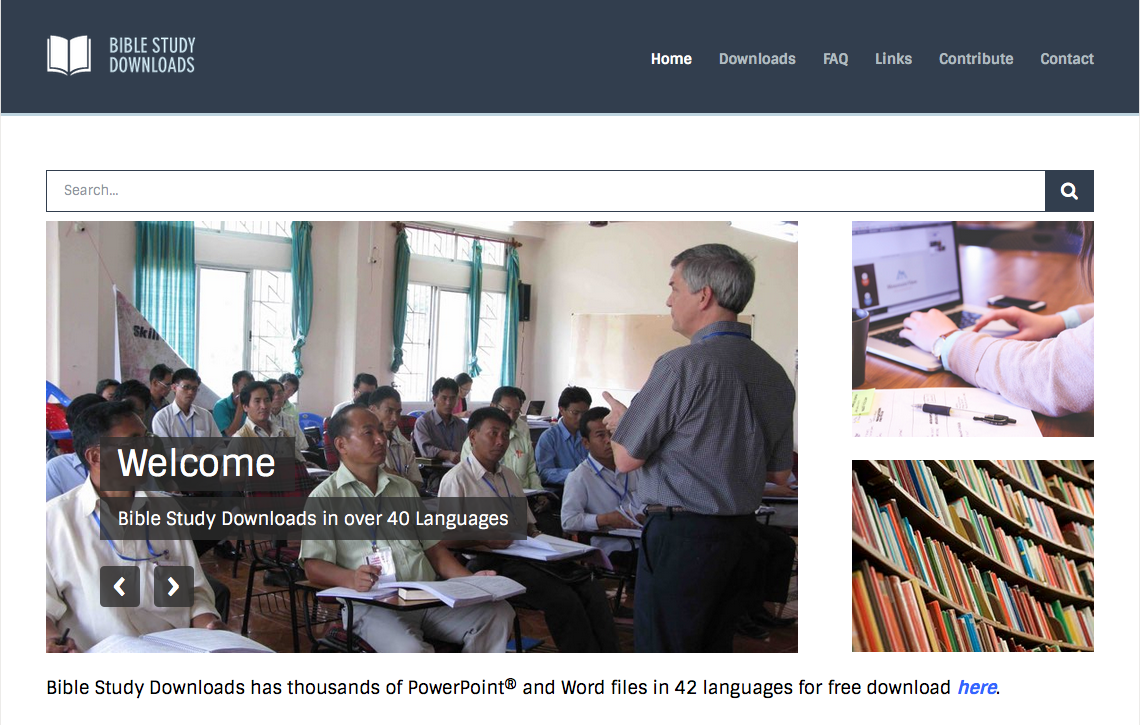 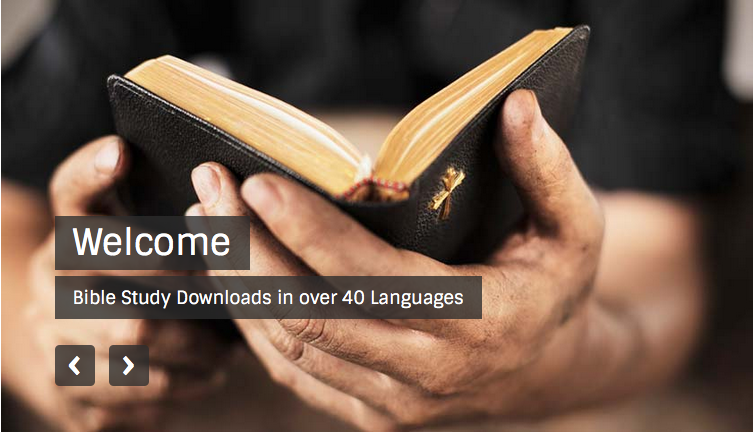 Topical Preaching link at BibleStudyDownloads.org
[Speaker Notes: The Bible…Basically (bb)]